The Black Riders
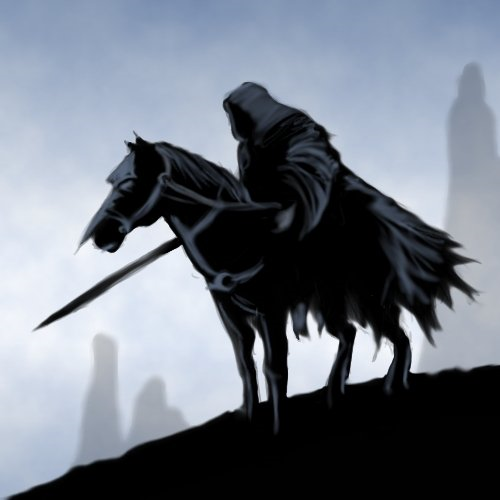 Team
Axel David Zarate Jimenez
Fredy Oscar Escobar Alvarado
Richar Alfredo Salinas Santiago
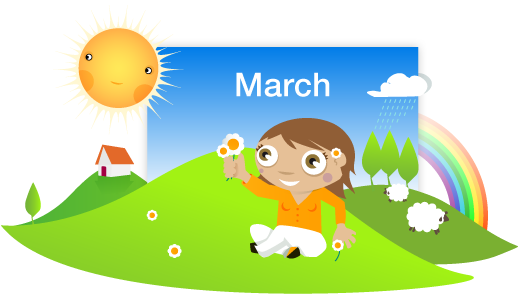 On March 9th, 1959
Barbie doll makes its public debut at the American International Toy Fair in New York.
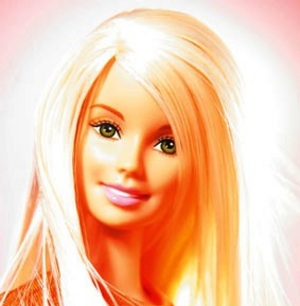 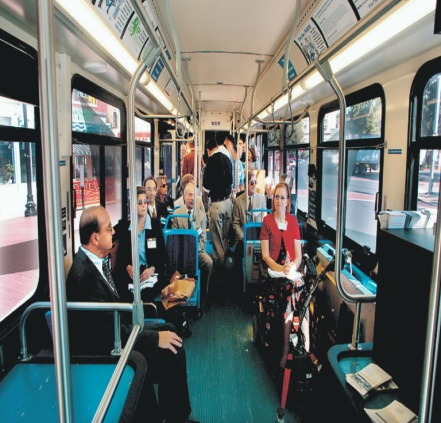 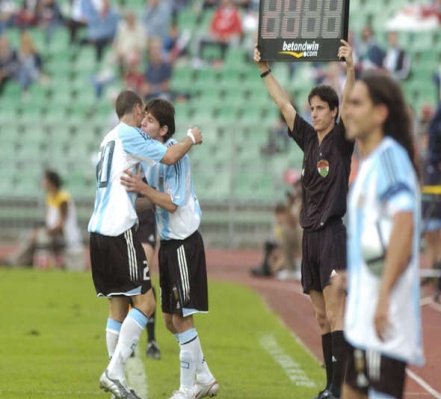 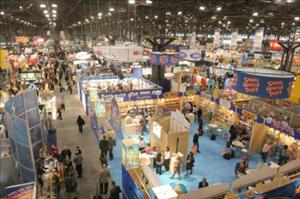 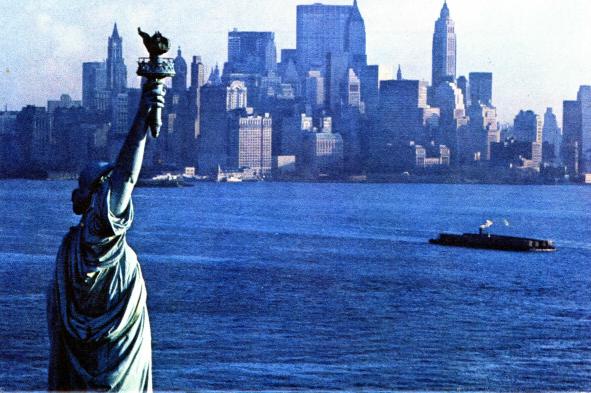 The American Barbie doll is one of the most successful toys.
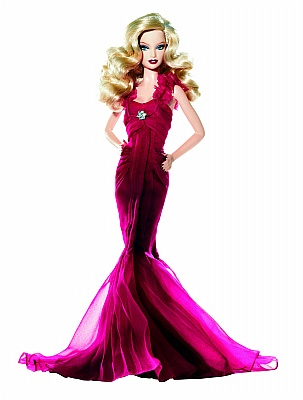 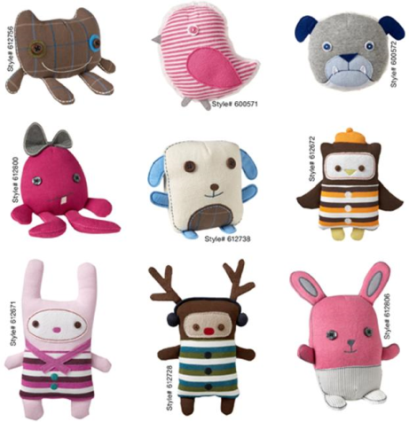 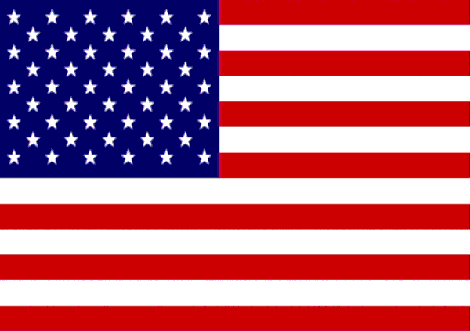 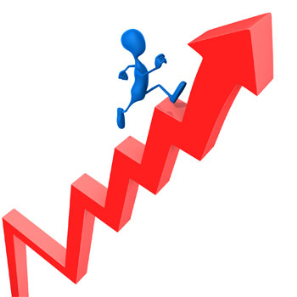 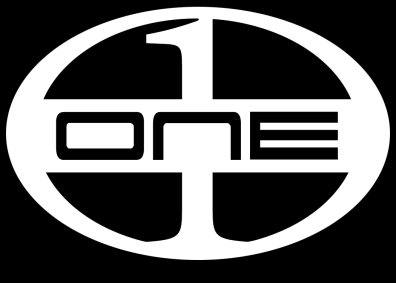 Barbie generates huge sales and a lot of controversy.
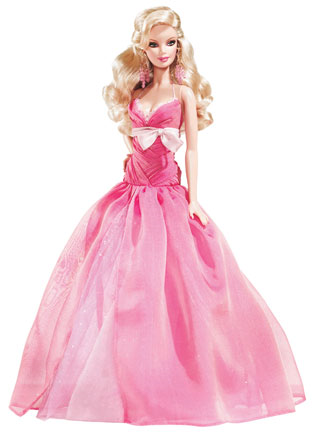 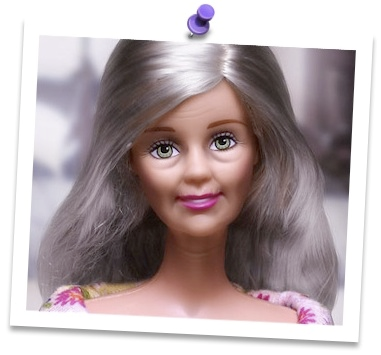 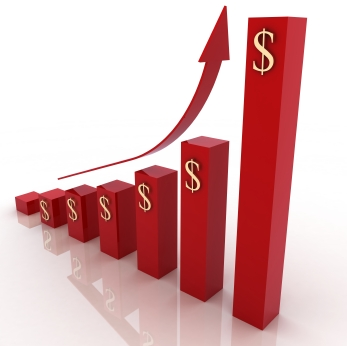 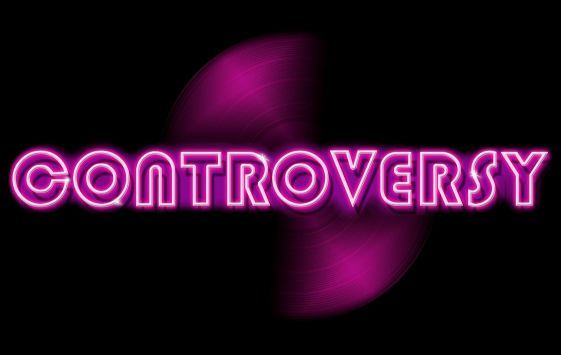 Bibliografy
http://www.history.com/this-day-in-history/barbie-makes-her-debut
http://photos.upi.com/slideshow/lbox/07f968f3b125d733840564b7f596edb3/Toy-Fair-in-New-York.jpg
http://blogpetitperovalent.blogspot.com/2010/06/spotify-list-american-life.html
http://www.famayfortuna.com/2009/04/barbie-la-rubia-mas-rica-y-famosa-en-el.html
http://www.marketingdirecto.com/actualidad/anunciantes/que-hacer-para-que-tu-marca-tenga-exito/
http://softhotel.mx/servicio/toys-r-us-black-friday-2010
http://geeknologia.com/wp-content/uploads/2011/01/juegos-barbie.jpg
http://proyectorweb.com/images/pr_increase_sales.jpg
http://learningfolder.net/images/controversy.jpg
http://blogofago.com/wp-content/imagenes/2007/11/old-barbie-2.jpg